Directional Wideband Channel Measurements at28 GHz in an Industrial Environment
Mathis Schmieder
Measurement Scenario
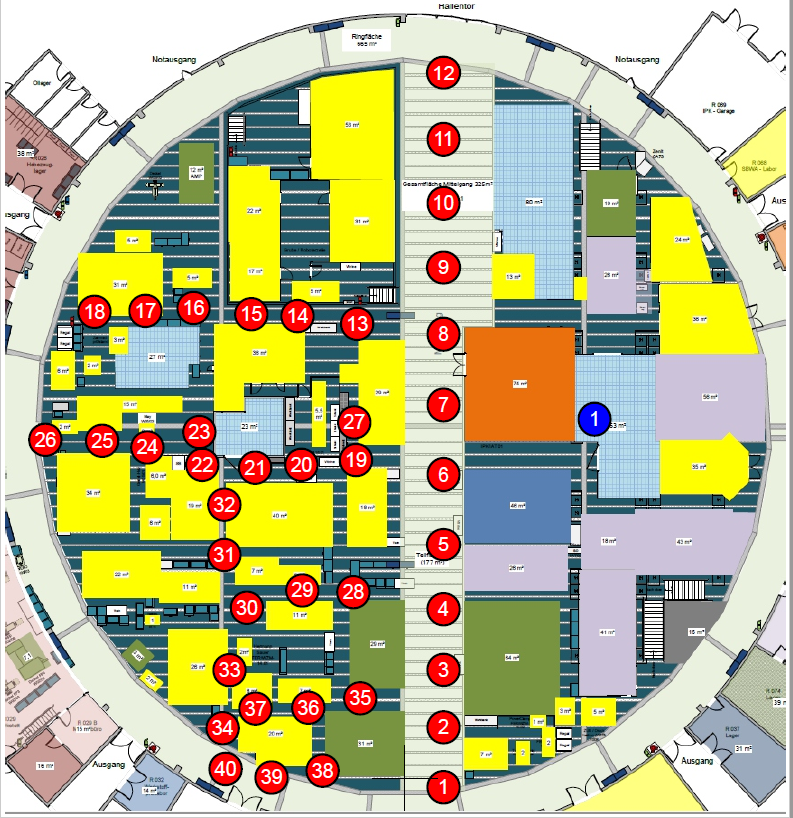 Circle-shaped machine hall
63m diameter, 16-18.5m height
Glass walls, concrete pillars supporting roof
Balcony over half of hall
BS-like position on balcony
40 UE-like positions on the floor
Two heights: 1.5 and 4m above ground
Tx and Rx at both BS and UE positions
Directional information on both sides
Mathis Schmieder
Measurement Setup
Instrument-based channel sounder
Carrier frequency 28 GHz, 2 GHz bandwidth
Frank-Zadoff-Chu sounding sequence
Virtual Circular Array Antenna with 1000 virtual antenna elements used at receiver
RB-MUSIC algorithm used to extract directional information
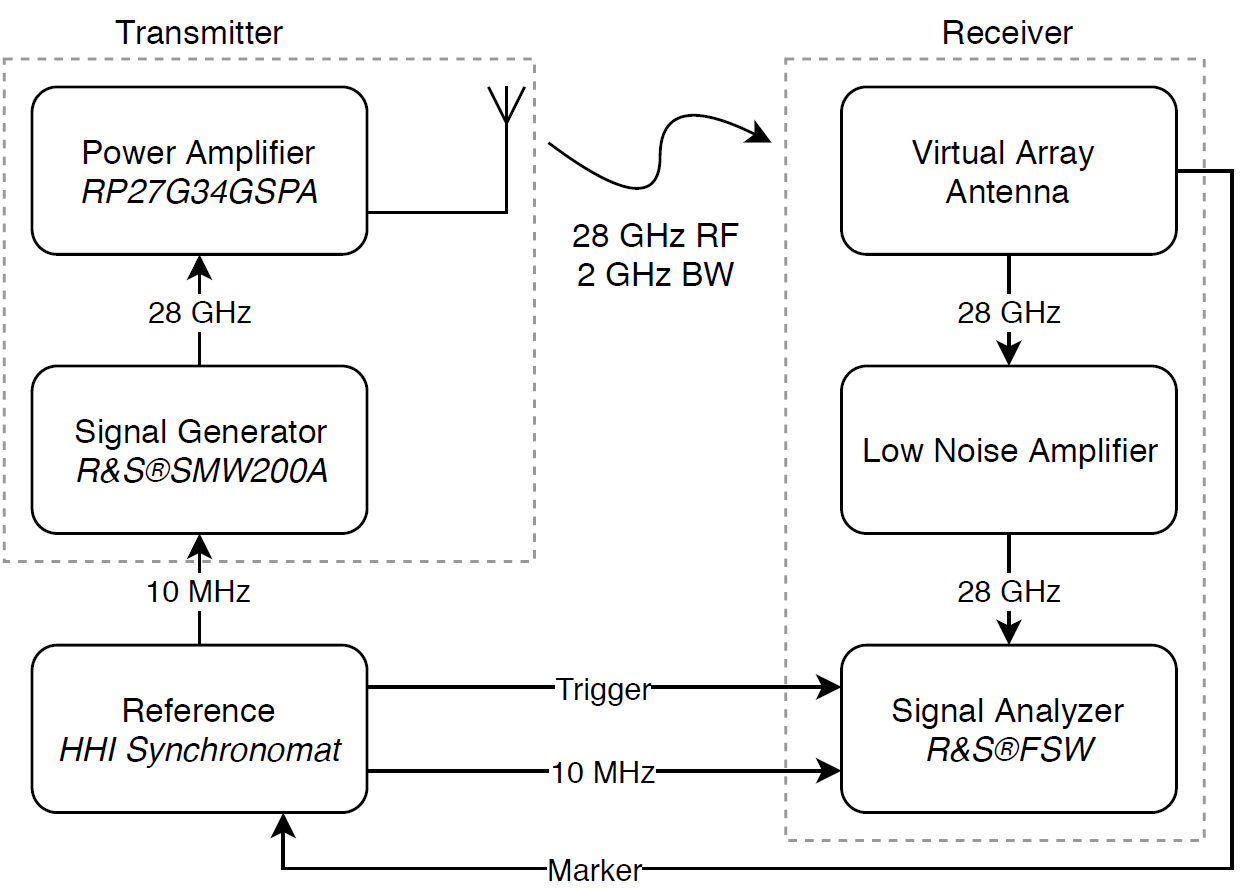 Mathis Schmieder
Measurement Result: Power Delay Profile
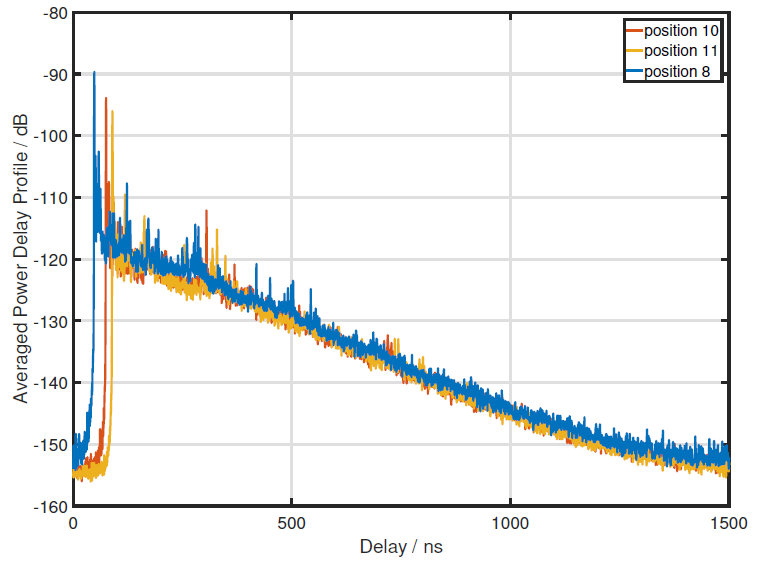 Mathis Schmieder
Measurement Results: Path Loss
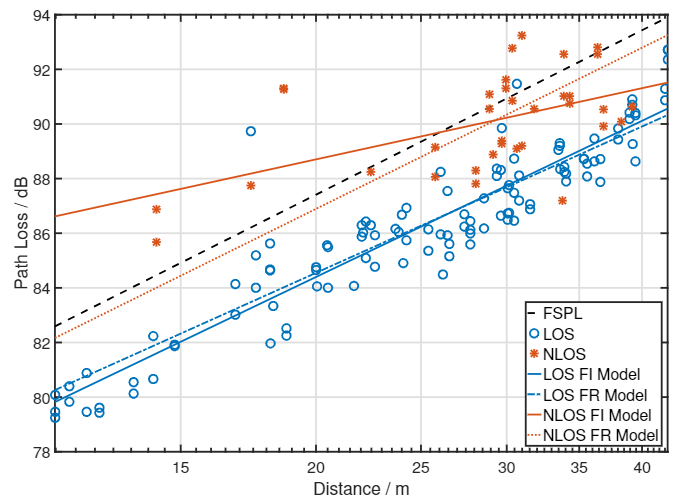 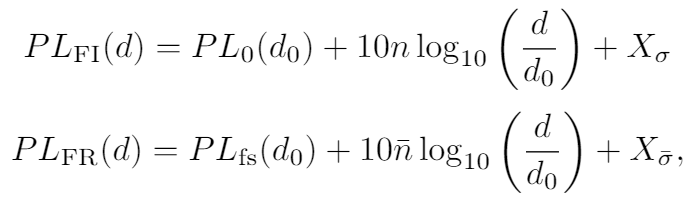 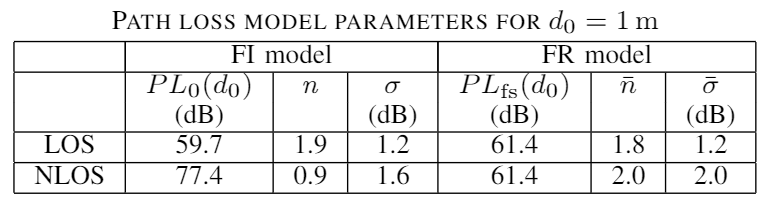 Mathis Schmieder
Measurement Results: Blockage Loss
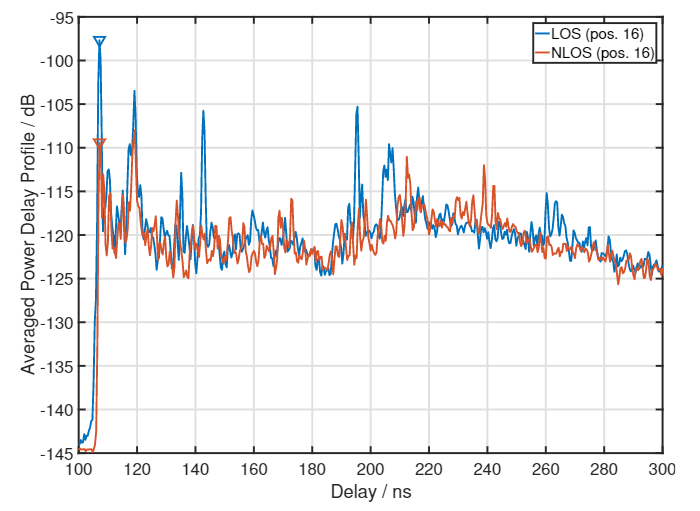 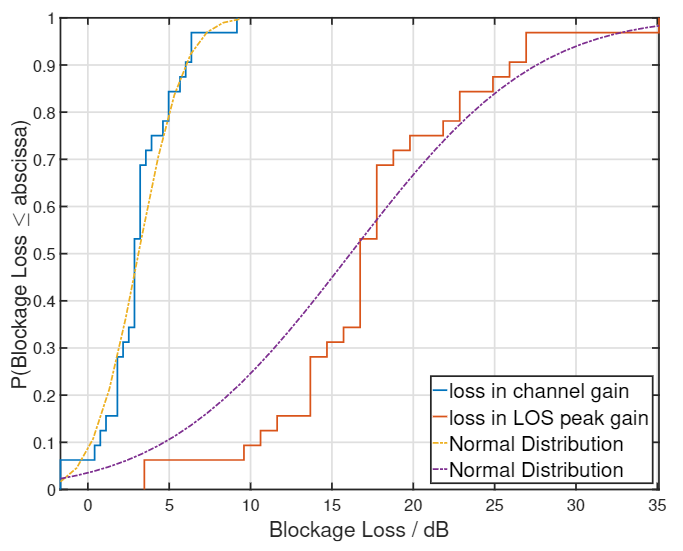 Mathis Schmieder
Measurement Results: Delay spread
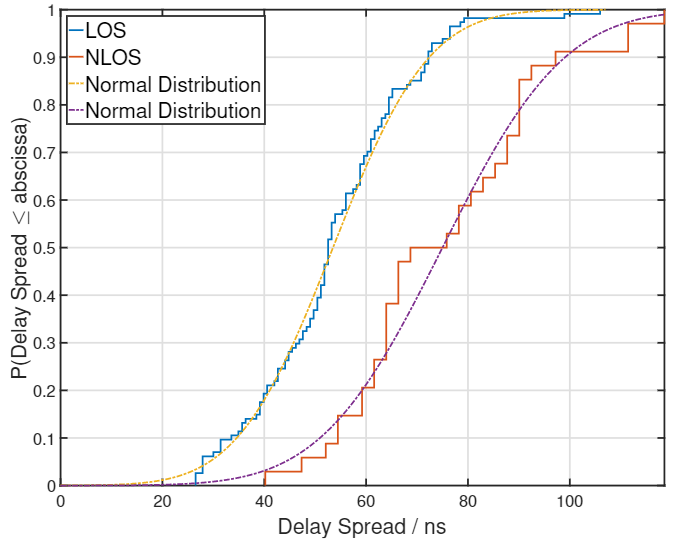 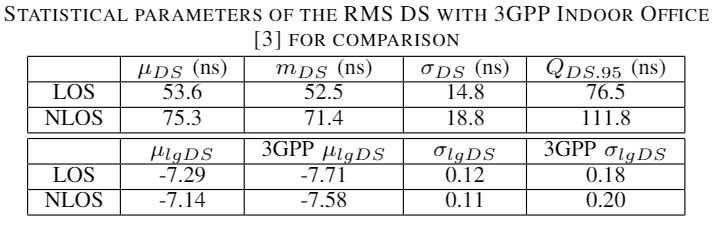 Mathis Schmieder
Measurement Result: Angular Spread
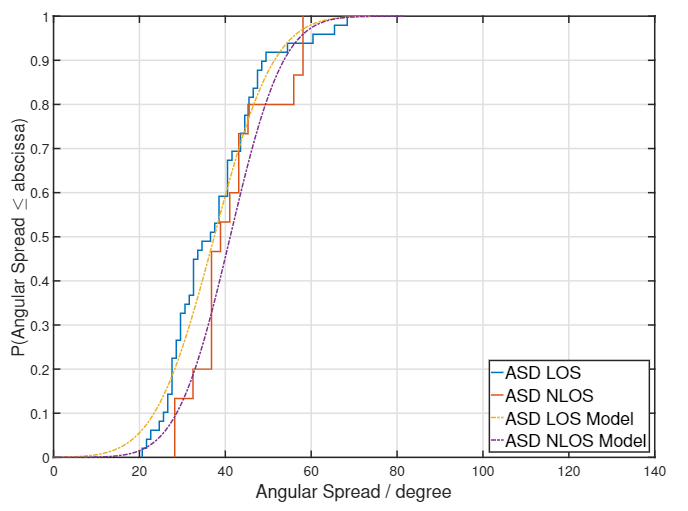 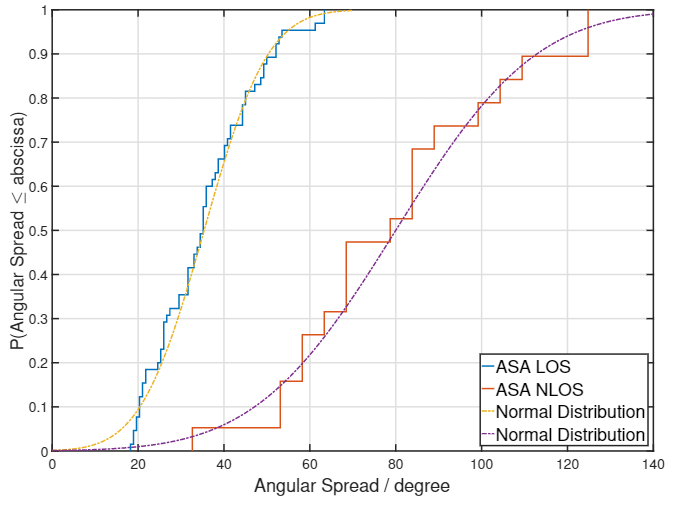 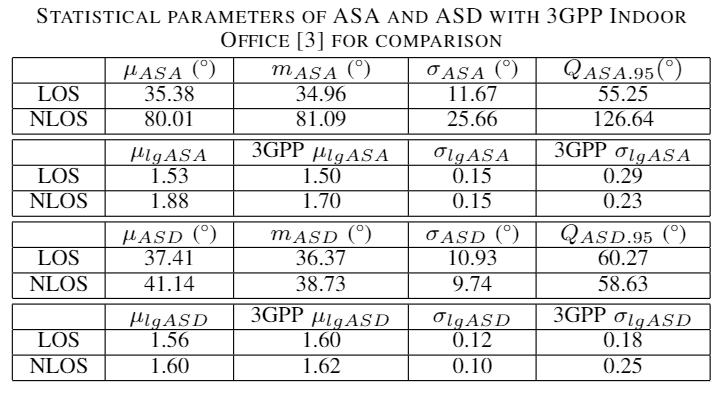 Mathis Schmieder
Further hall pictures
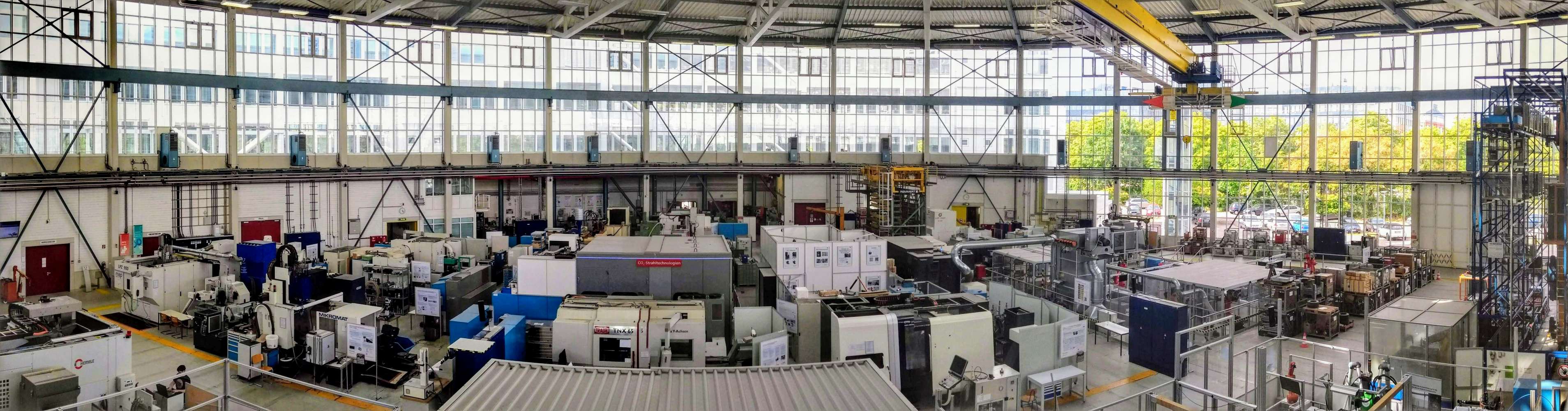 Mathis Schmieder
Further hall pictures
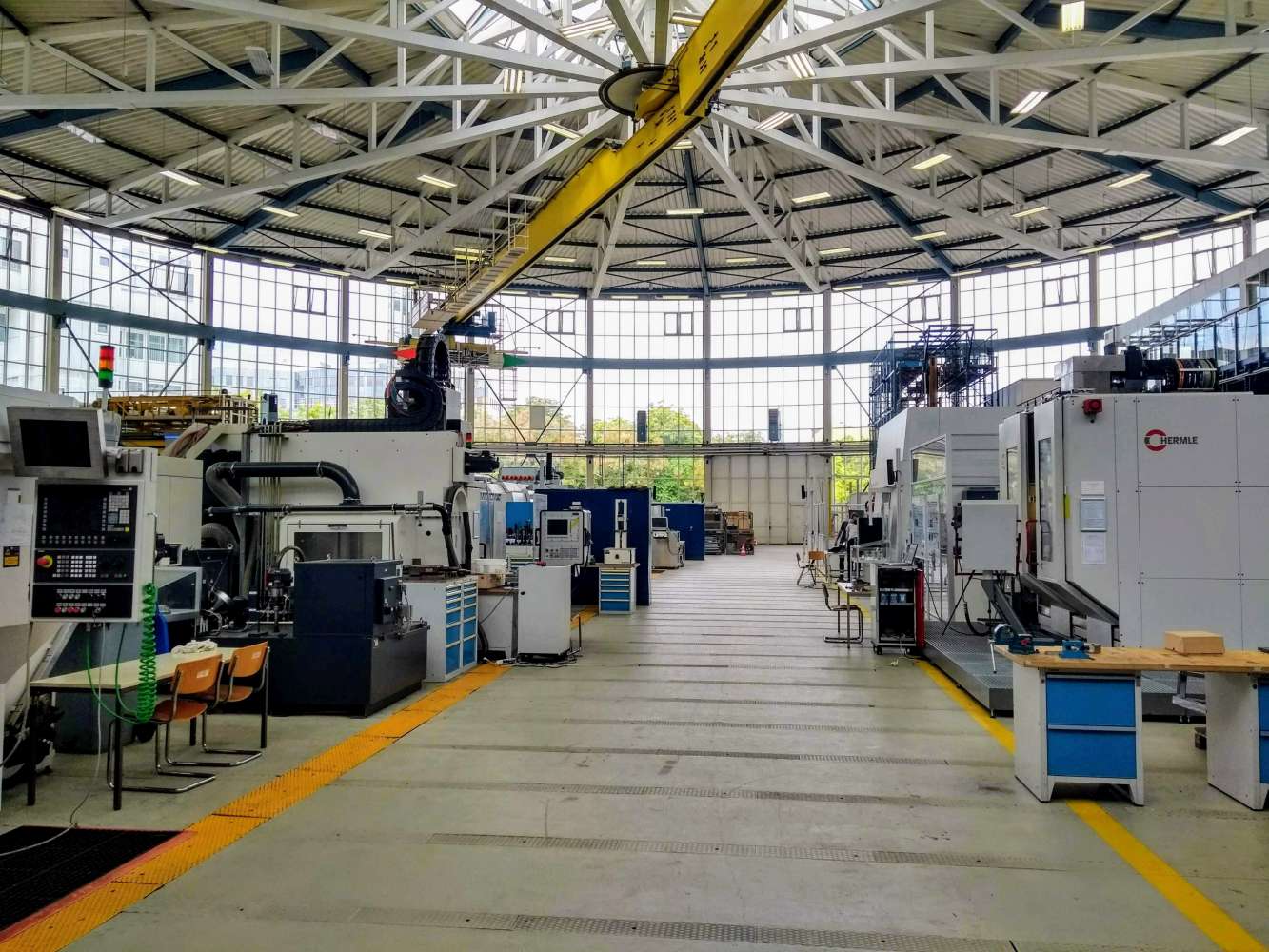 Mathis Schmieder
Further hall pictures
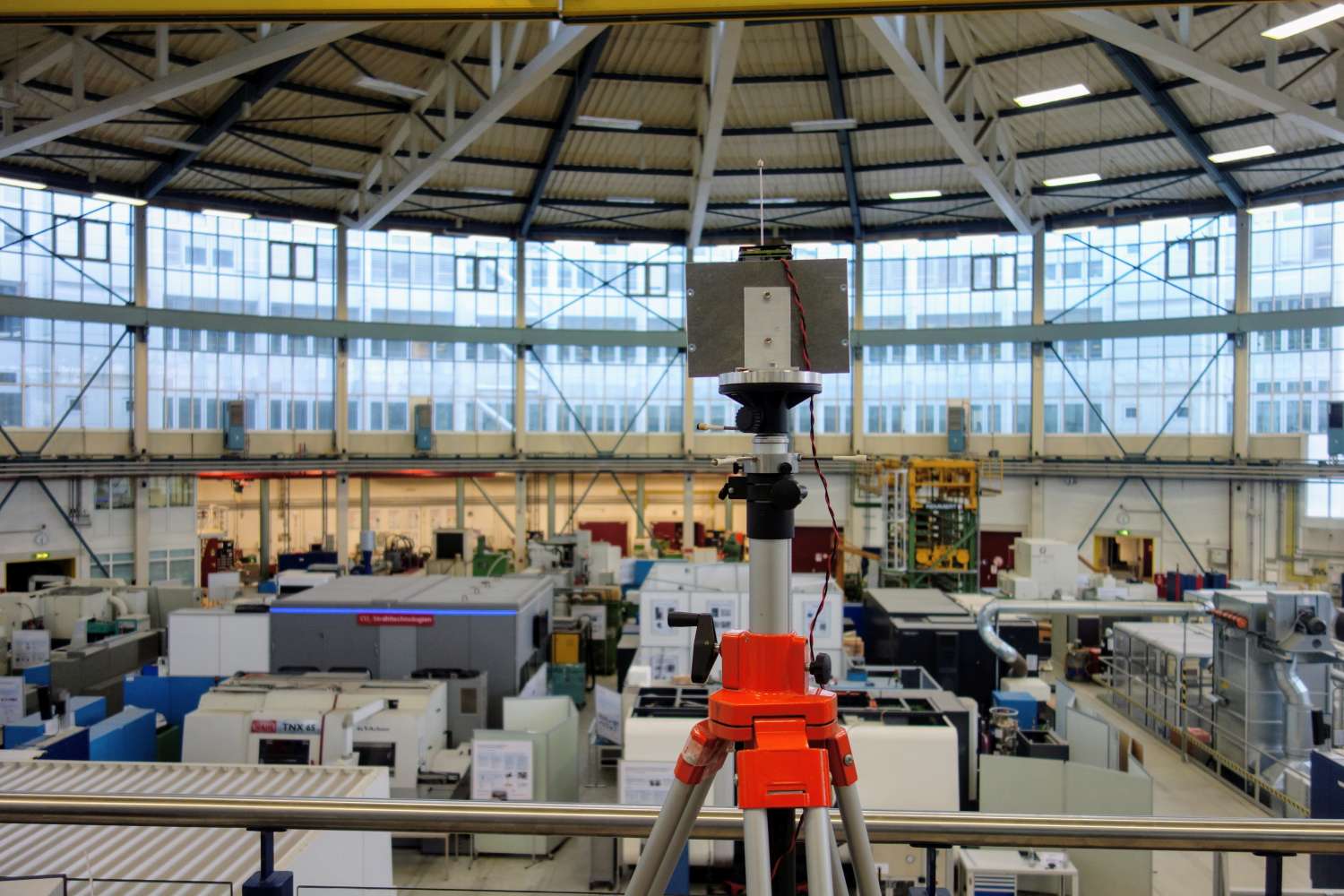 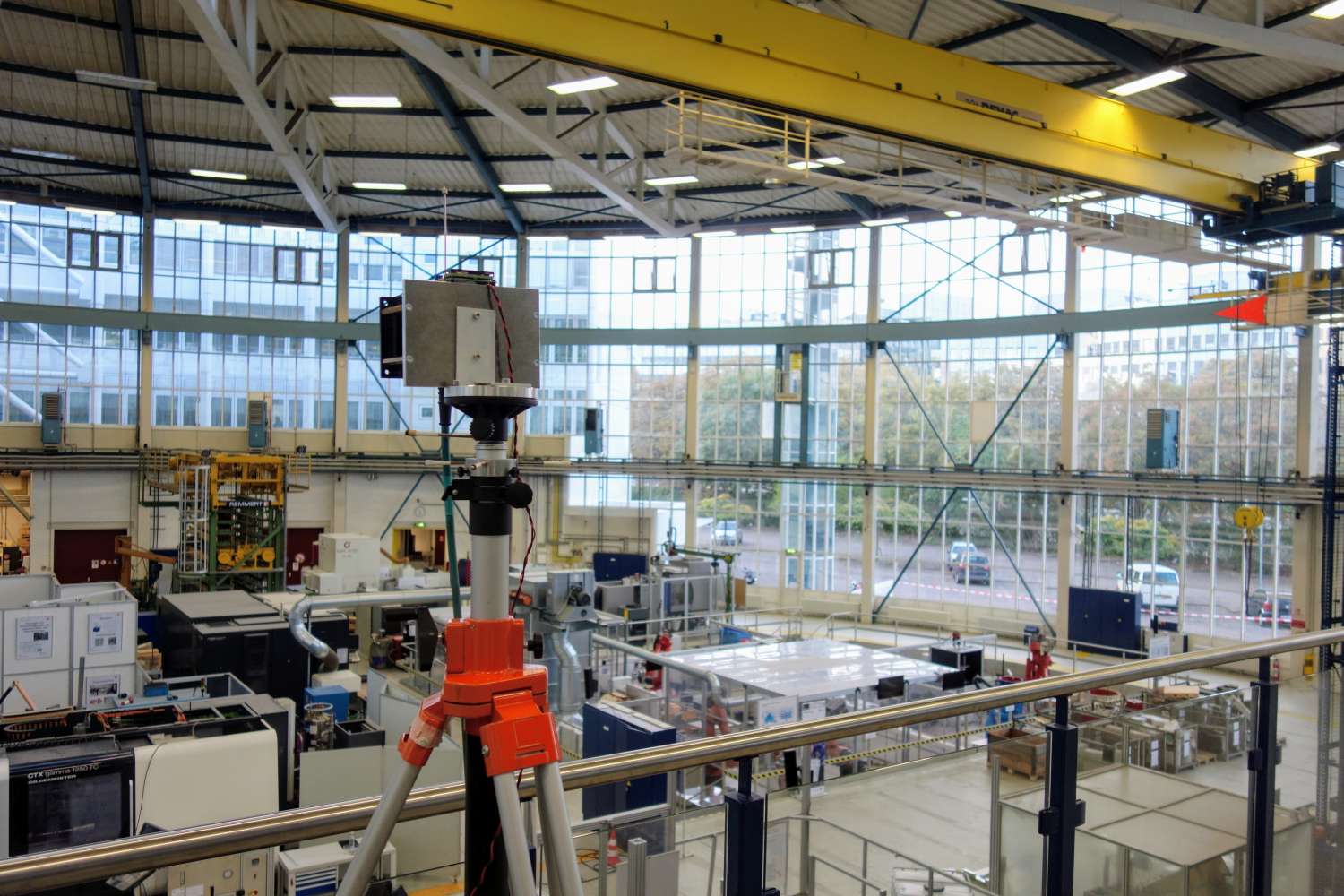 Mathis Schmieder
Further hall pictures
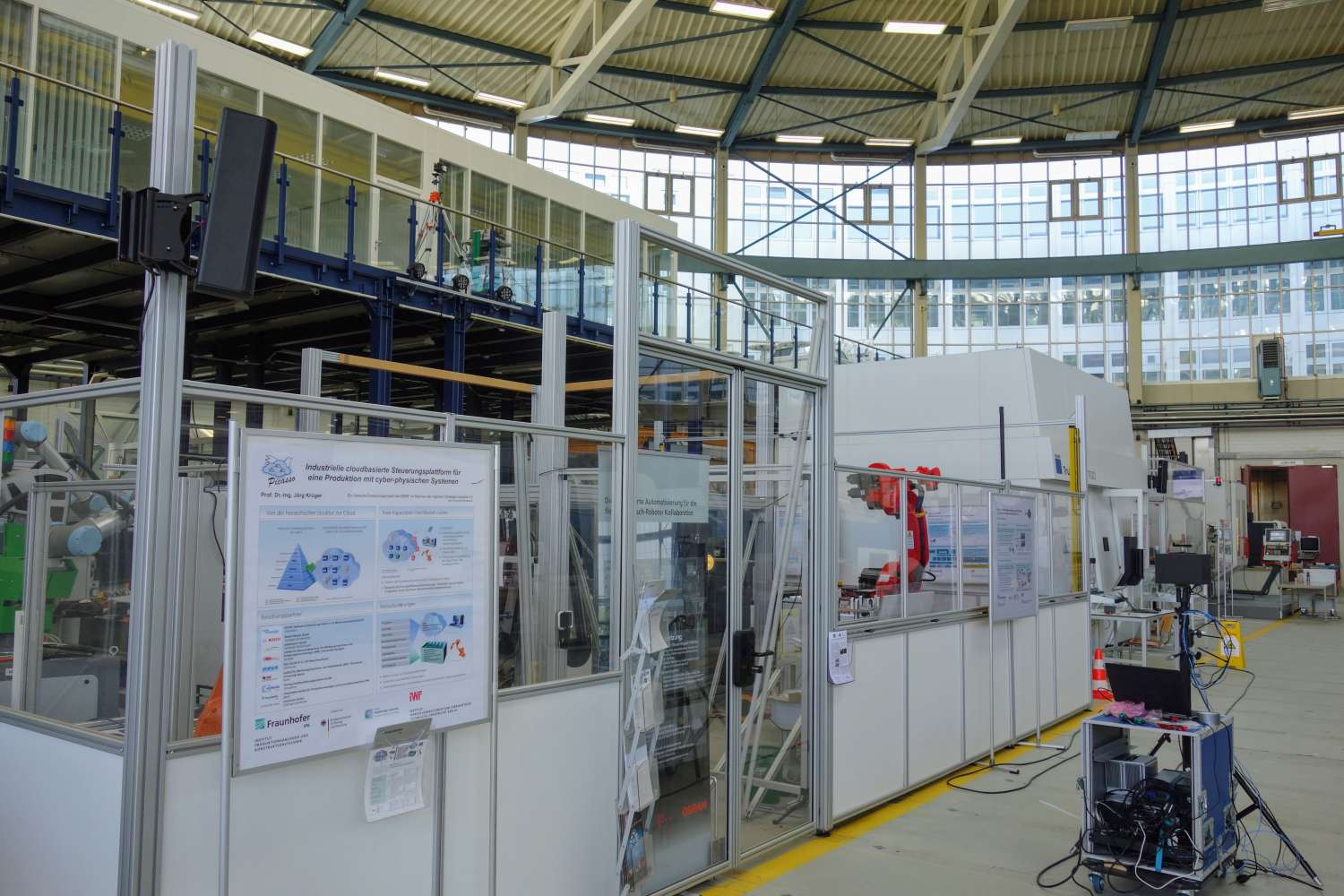 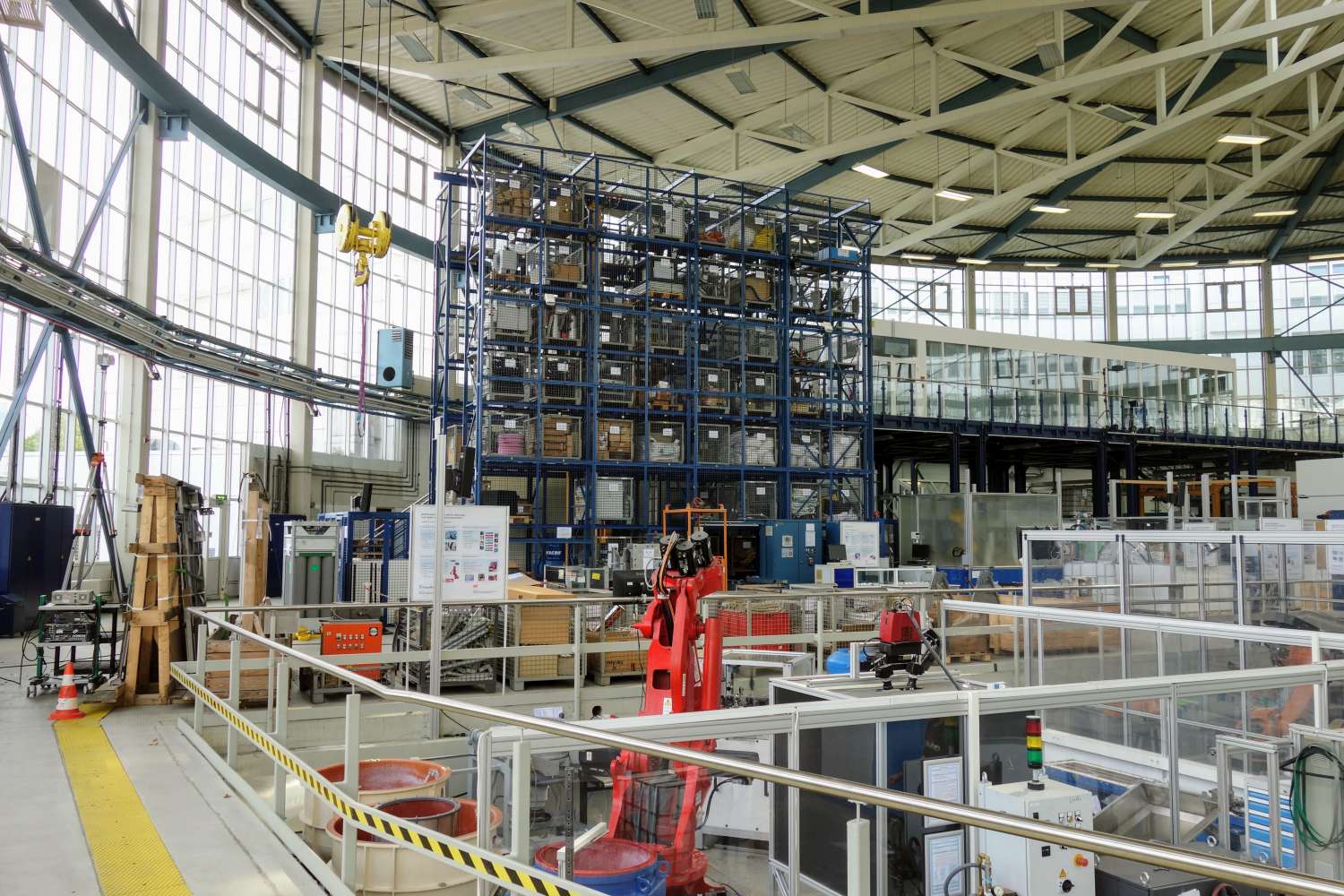 Mathis Schmieder